Geografie obyvatelstva a geodemografie
8. cvičení
Podzim 2020
Petr HLISNIKOVSKÝ
ZAJÍMAVOSTI
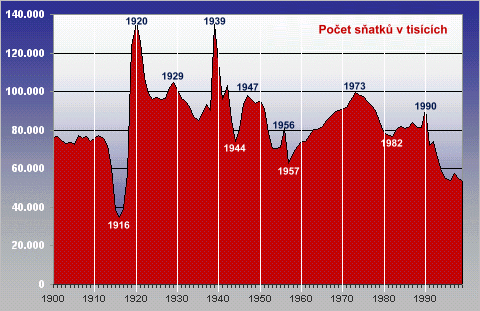 SŇATEČNOST

V ČR od 90. let sestupný trend celkového
počtu uzavřených sňatků
2013 – nejméně sňatků od 1. světové války

Dříve:
	nejméně oblíbený měsíc - KVĚTEN
„svatba v máji - nevěsta na máry“
Současnost:
Nejméně oblíbený měsíc LEDEN
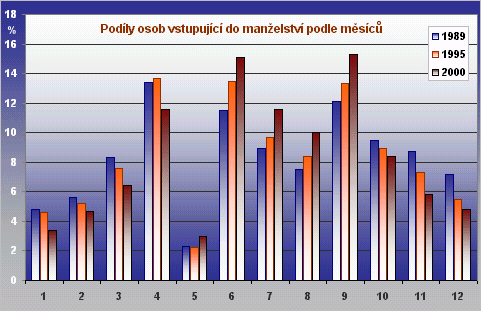 ZAJÍMAVOSTI
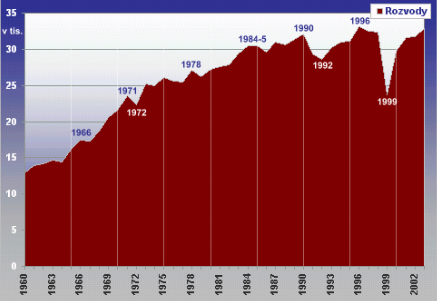 ROZVODOVOST
Spíše stoupající trend
ČR (2012): více než 40 % rozvedených manželství
Liberalizace rozvodového zákona (Španělsko v roce 2005)
Rok 2005 – hodnoty podobné Itálii
Rok 2006 – úhrnná rozvodovost téměř 60 %
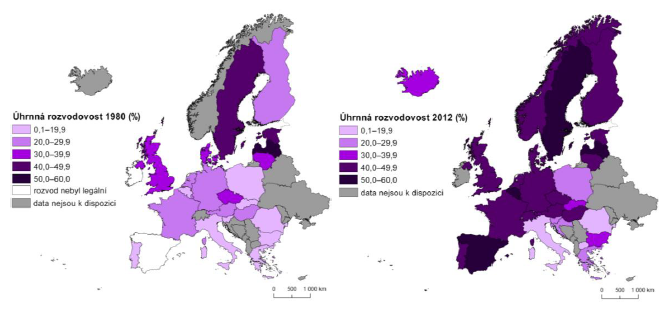 Suttrová, 2014
ZAJÍMAVOSTI
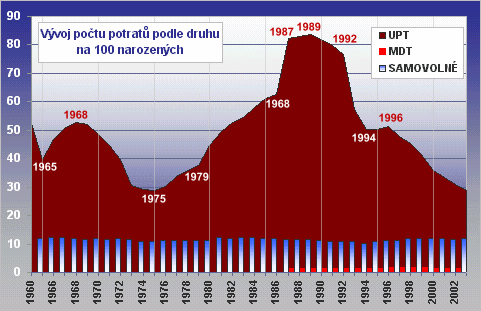 POTRATOVOST
Ovlivňována legislativou, antikoncepcí,
společenským klimatem, individuální vlivy
náboženství (ČR vs. Polsko), úroveň vzdělání, atd.
ČR (2008): necelých 40 potratů na 100 narozených
KOJENECKÁ ÚMRTNOST
Kvocient kojenecké úmrtnosti:
= počet zemřelých ve stáří do 1 roku na 1 000 živě narozených
Používá se i jako ukazatel životní úrovně daného regionu
Celosvětově klesající tendence
Průměrná hodnota ve světě (2015): 32 ‰
V ČR (2009): jsou to 3,79 ‰ (světová špička)
http://www.celysvet.cz/poradi-statu-kojenecka-umrtnost
ZAJÍMAVOSTI
NADĚJE DOŽITÍ
Počet roků, které v průměru ještě prožije osoba ve věku x
Nejčastěji se udává Střední délka života ve věku 0 (tj. při narození)
Další z ukazatelů ekonomické a společenské vyspělosti regionu
Celosvětově rostoucí tendence

Naděje na dožití – nesprávný výraz!
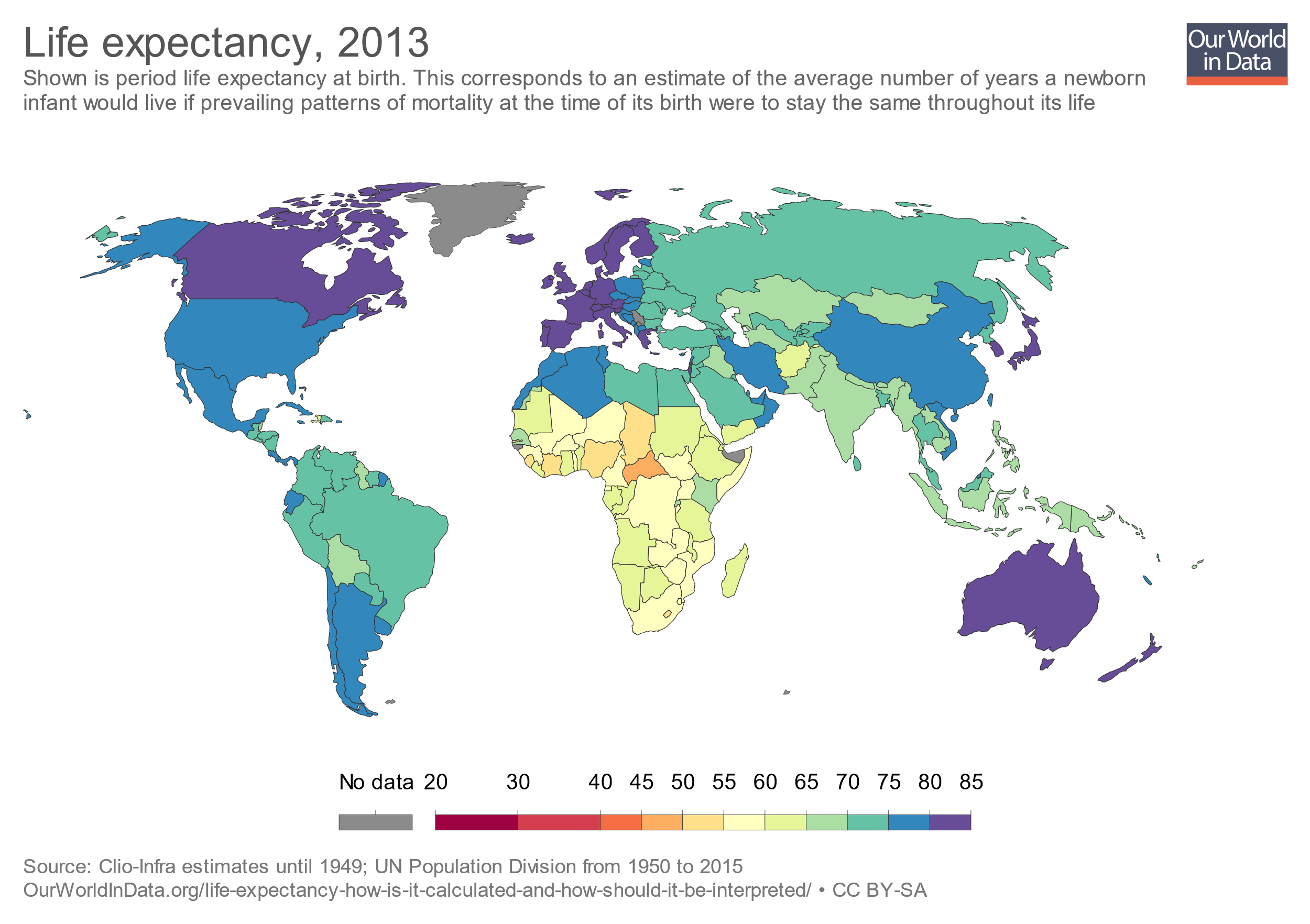 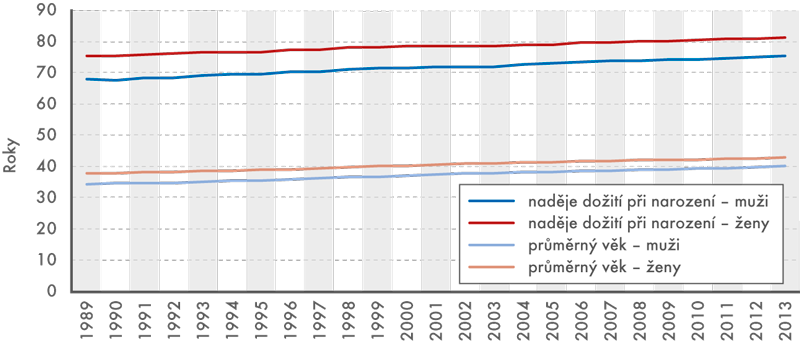 Zadání 4. cvičení
Zadání 4. cvičení
Zadání 4. cvičení
Zadání 4. cvičení
Zdroj dat 

Počet uzavřených sňatků (1991, 2001, 2011)
Počet rozvodů (1991, 2001, 2011)
Počet potratů (1992, 2001, 2011)
Pro rok 1991 nejsou data, proto použijte rok 1992!
Počet narozených celkem (1991, 2001, 2011)
Správně by se mělo počítat jak s živě narozenými, tak i mrtvě narozenými. Mrtvě narození však nejsou dohledatelní pro roky a obce, proto je nebudete zohledňovat
Jinými slovy – počet narozených celkem berte totožný s údajem o počtu živě narozených

Vše potřebné v Databázi demografických údajů
https://www.czso.cz/csu/czso/databaze-demografickych-udaju-za-obce-cr
Zadání 4. cvičení
Zadání 4. cvičení
Zdroj dat 

Počet mrtvě narozených za okres a ČR (2001, 2011)
Počet narozených celkem za okres a ČR (2001, 2011)

Vše potřebné na webu Ústavu zdravotnických informací a statistiky ČR
https://www.uzis.cz/sites/default/files/knihovna/demonar2001.pdf
https://www.uzis.cz/sites/default/files/knihovna/narzem2011.pdf
Zadání 4. cvičení
Zadání 4. cvičení
Zdroj dat 

Počet zemřelých do 1 roku za okres a ČR (2001, 2011)
Počet živě narozených celkem za okres a ČR (2001, 2011)

Vše potřebné lze nalézt v demografických ročenkách (za okresy/ČR) na webu ČSÚ
https://www.czso.cz/csu/czso/demograficka-rocenka-okresu-2000-2009-4aj3ztrq1o
Rok 2011 v archivu
https://www.czso.cz/csu/czso/casova_rada_demografie_2009_1990
PDF je seznam tabulek – řekne vám, ve kterém excelu hledat to co potřebujete (např. zemřelí jsou ve složce s indexem ‚f‘)

ZIP soubor obsahuje všechny možné data – vyhledejte si správnou složku
Zadání 4. cvičení
Termín odevzdání 4. cvičení: neděle 13.12.2020, 23:59
Dbejte připomínek k minulým cvičením!
Prezentace a summary
Nezapomenout odevzdat prezentace a summary do příslušné odevzdávárny:
Holub Jan, 
Nováková Veronika,
Pecenová Štěpánka, 
Plačková Barbora, 
Vašíčková Tereza
Do 6. 12. 23:59

Nezapomenout úspěšně splnit 3. odpovědník – alespoň na 80 %
Do 6. 12. 23:59
Děkuji za pozornost